Рекомендации по внесению изменений в РППС …..
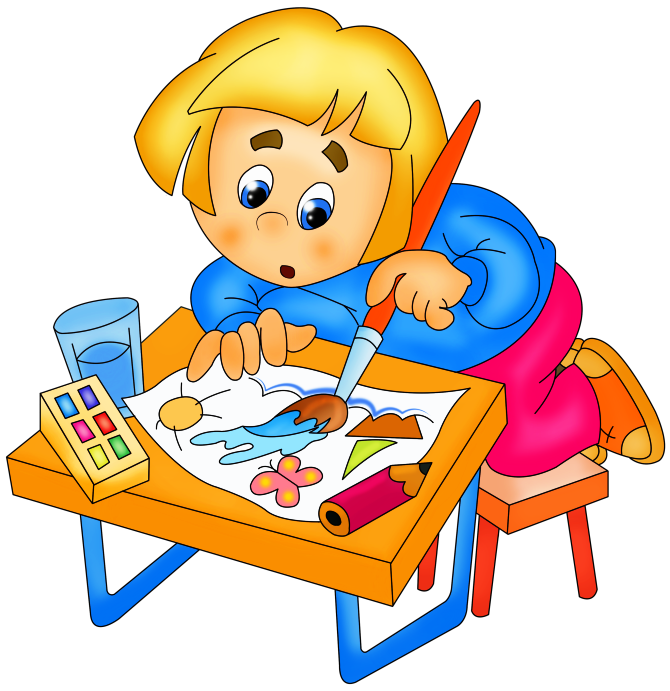 Разработчики:
Мищун Людмила Андреевна
МДОУ д/с № 97 


г. Ярославль
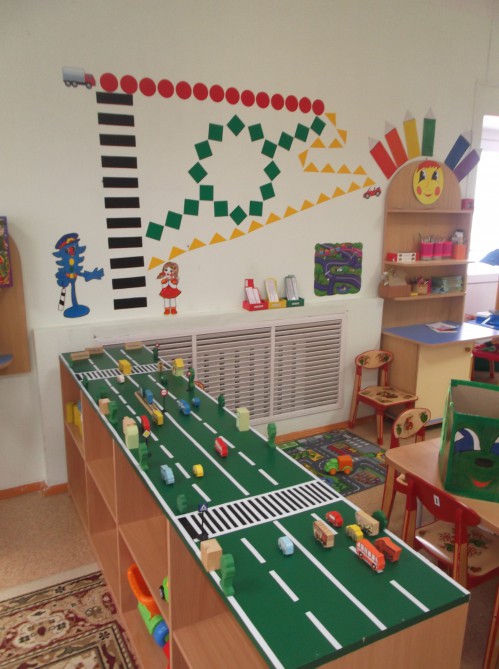 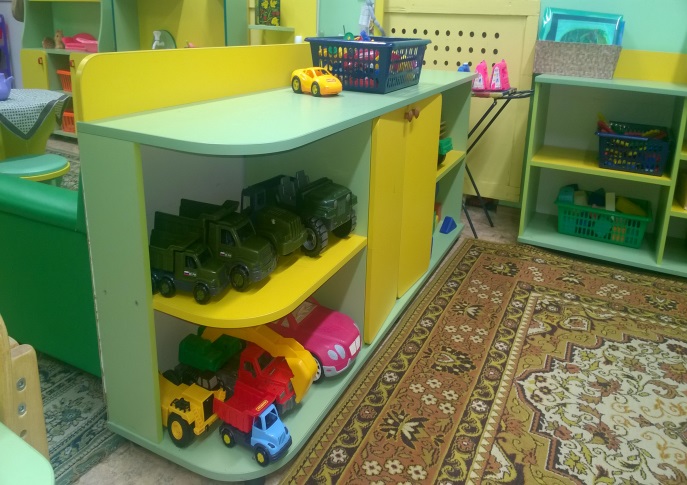 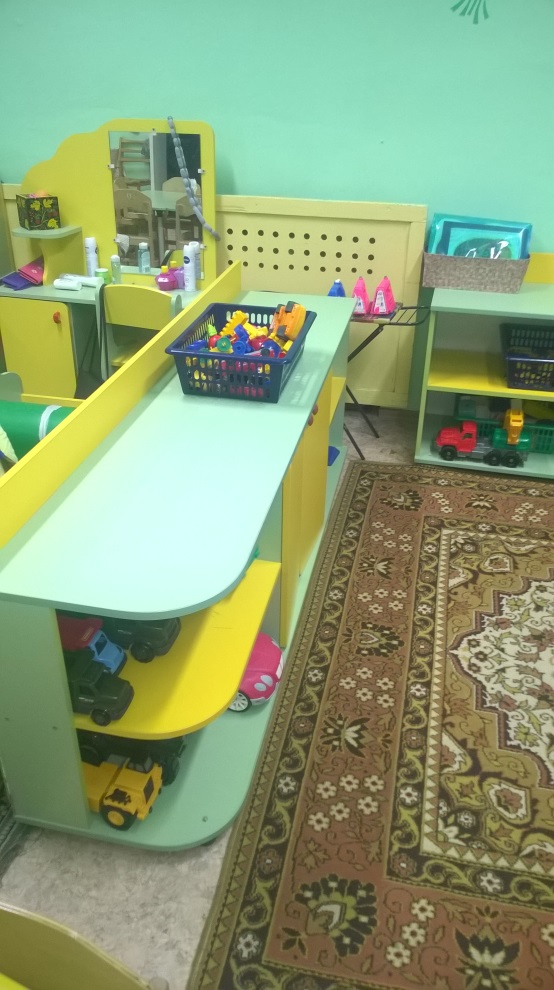 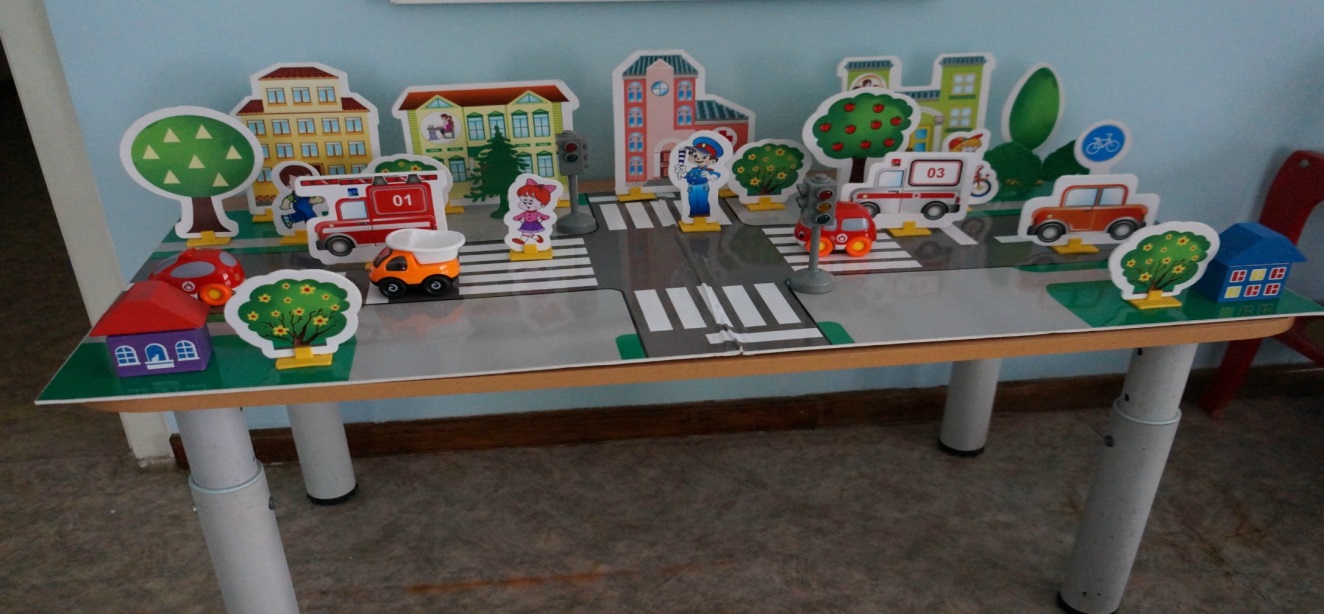 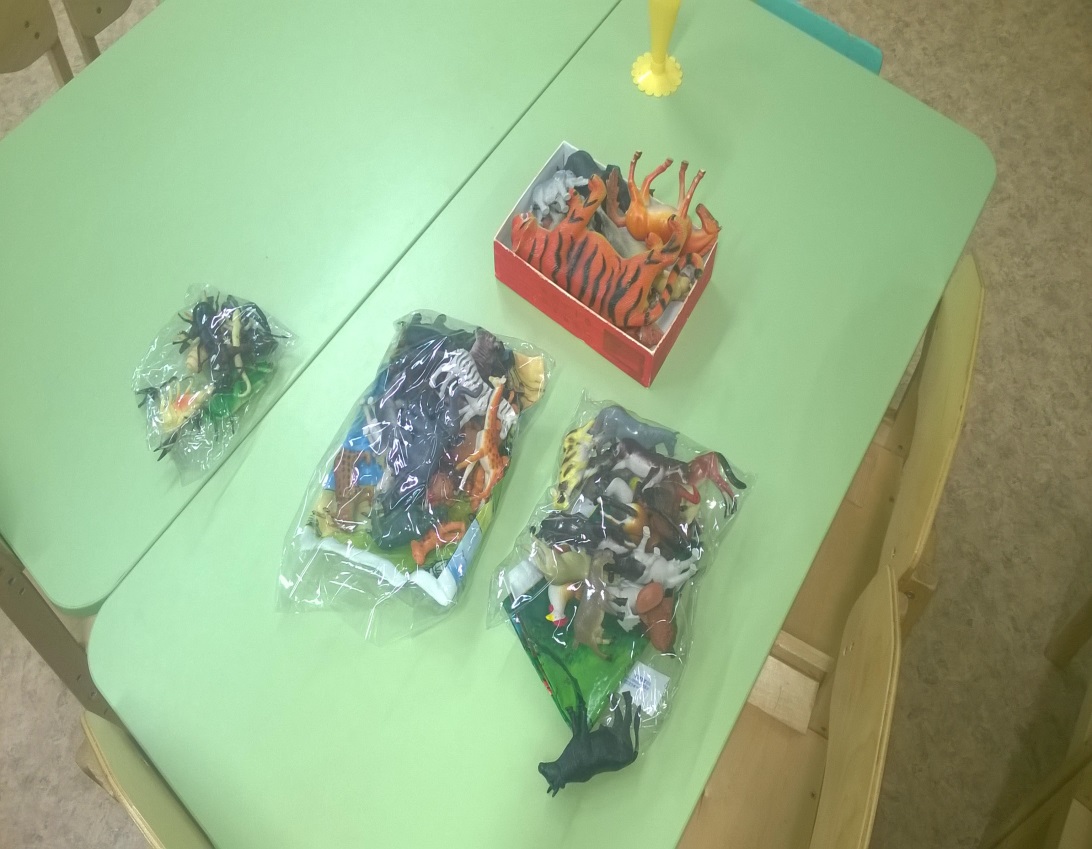 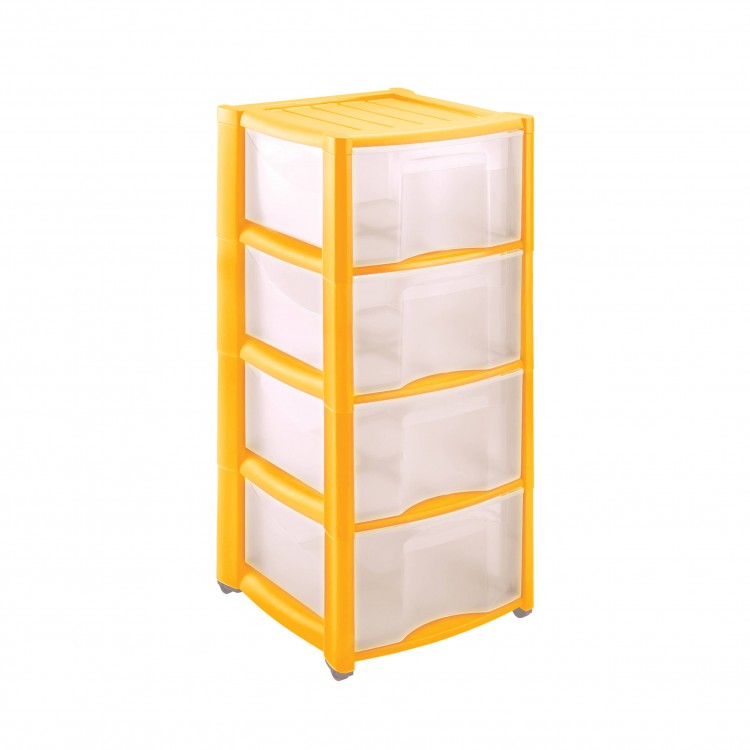 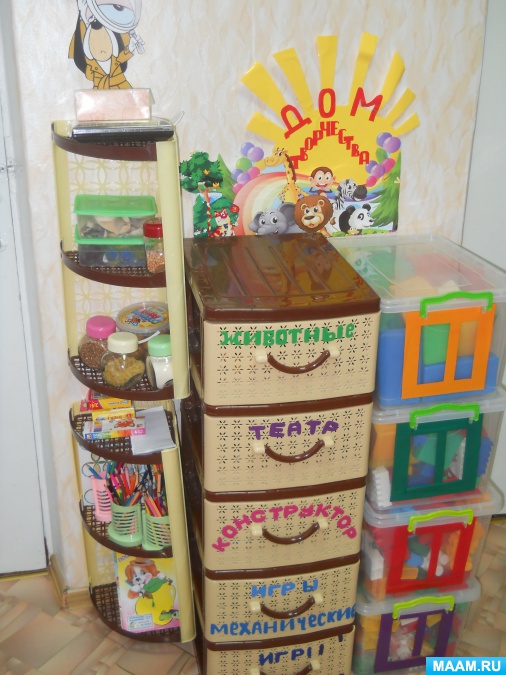 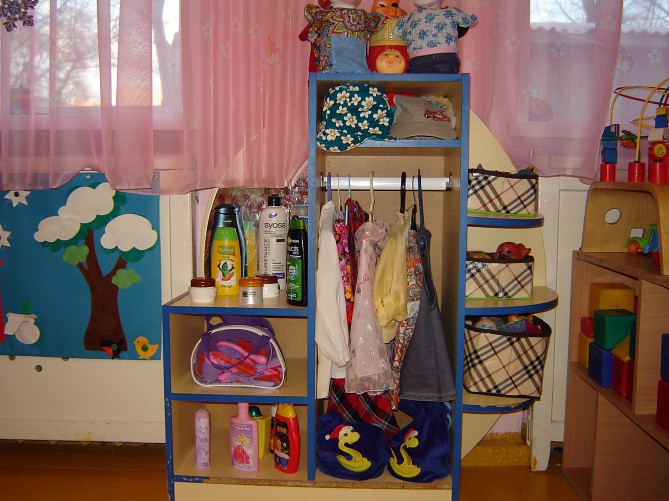 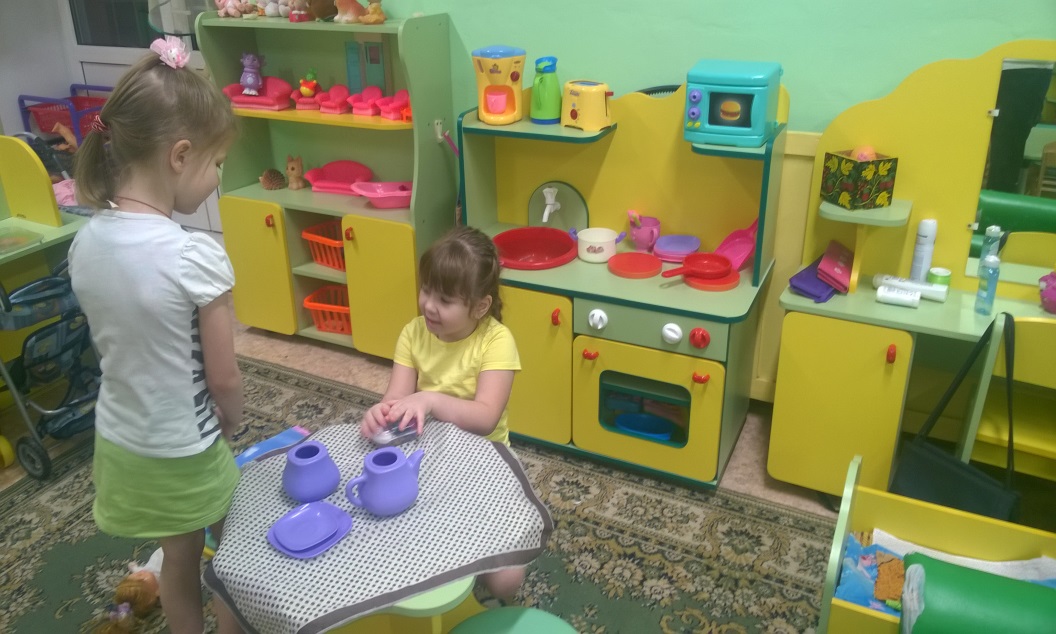 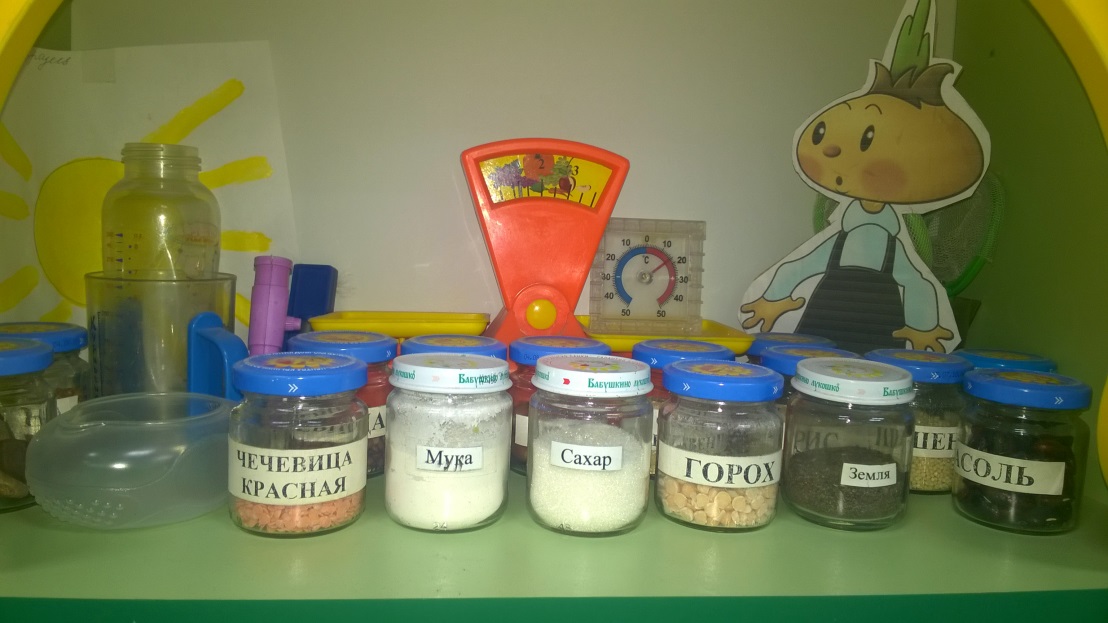 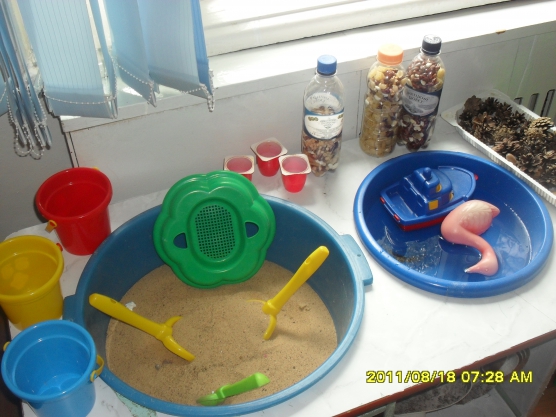 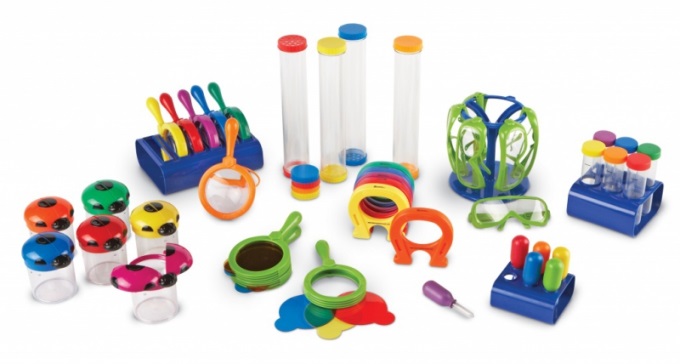 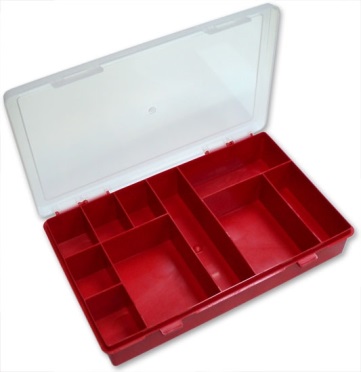 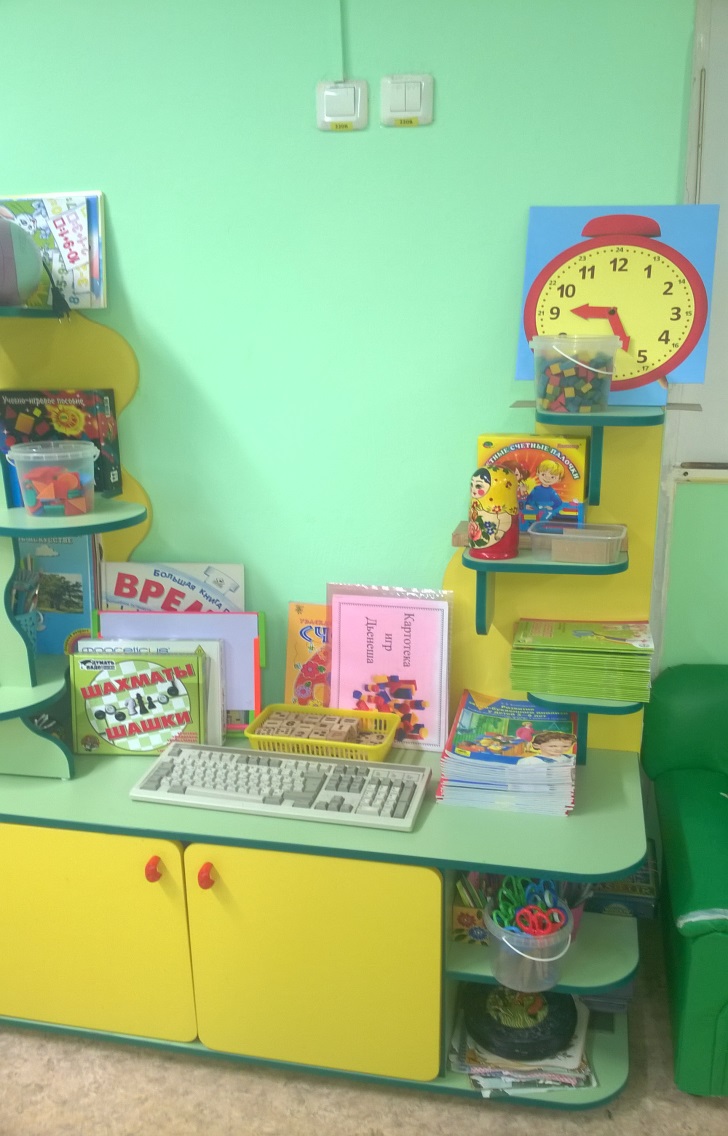 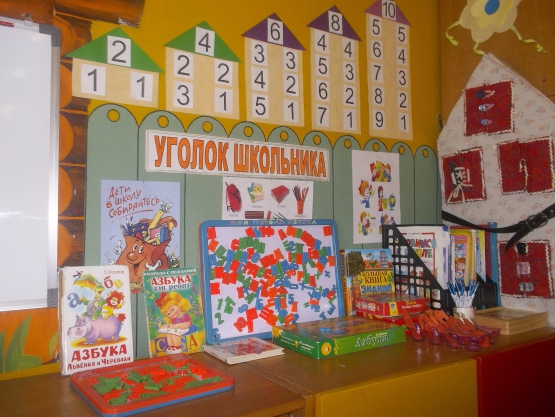 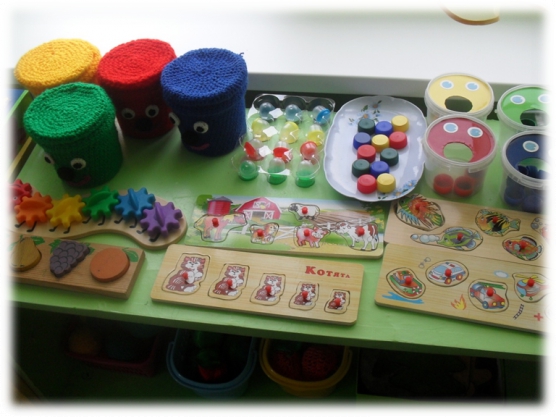 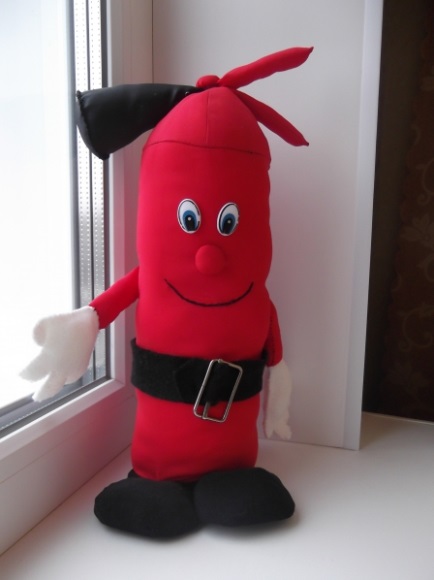 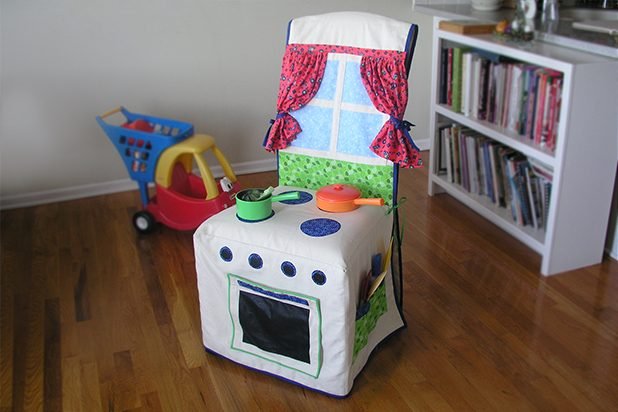 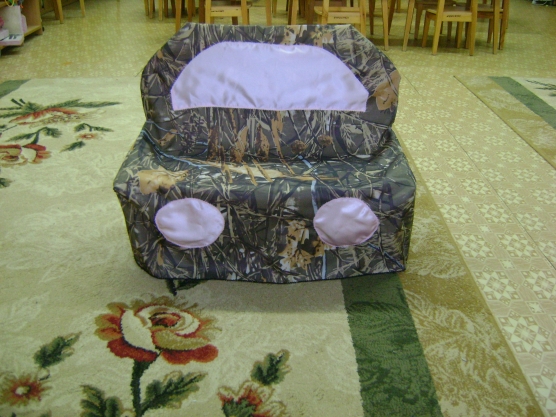 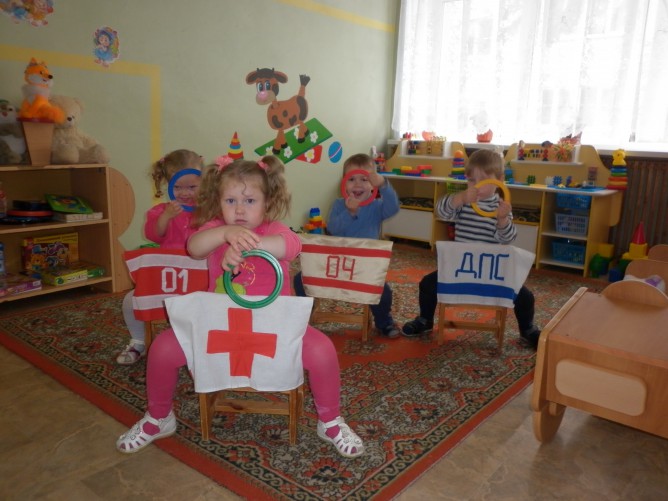 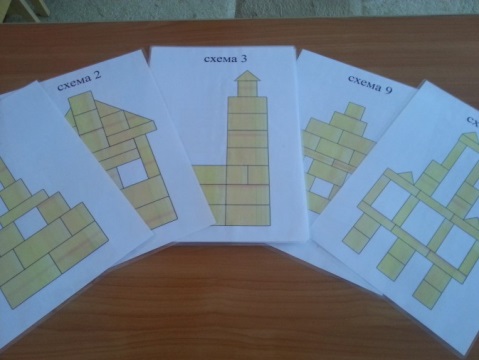 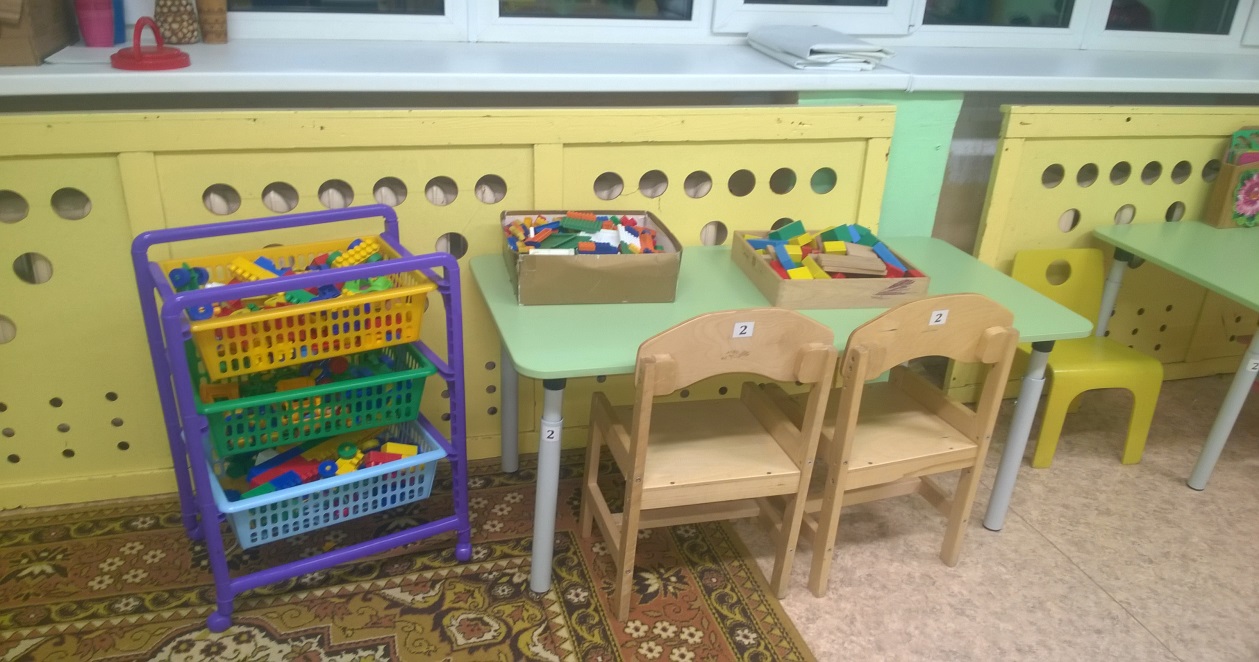 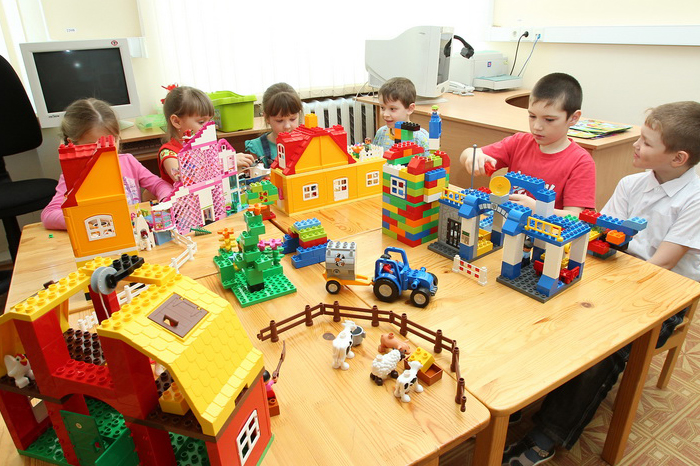 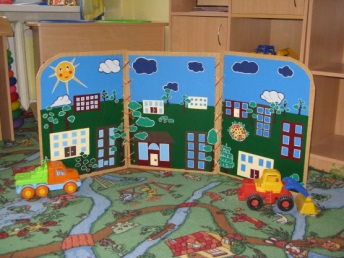 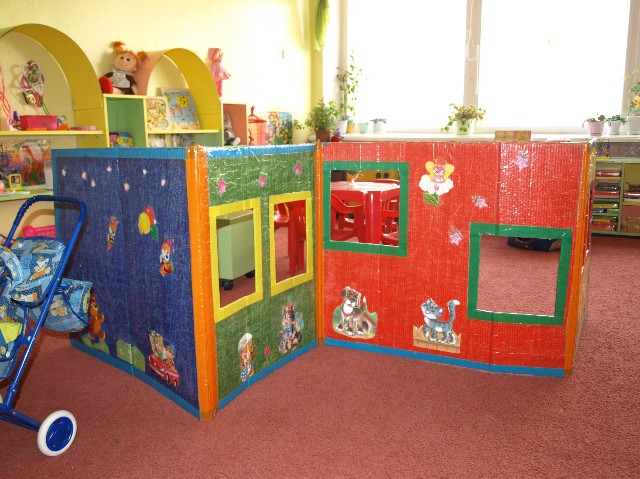 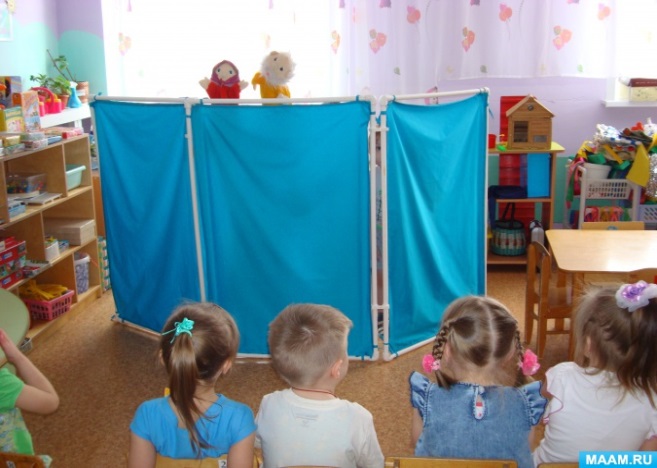 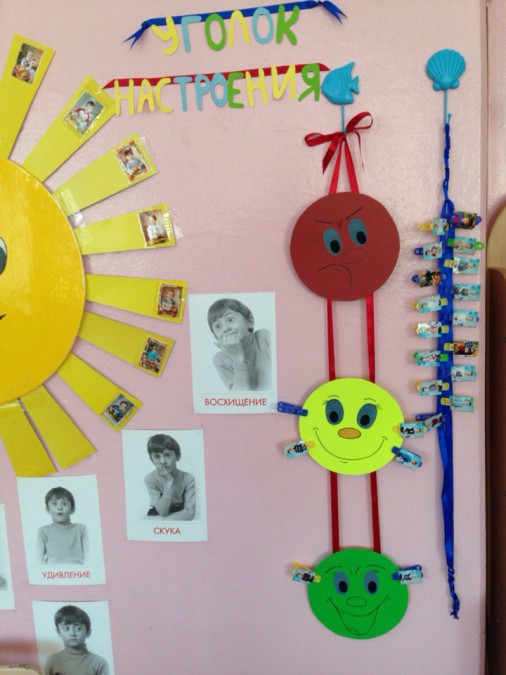 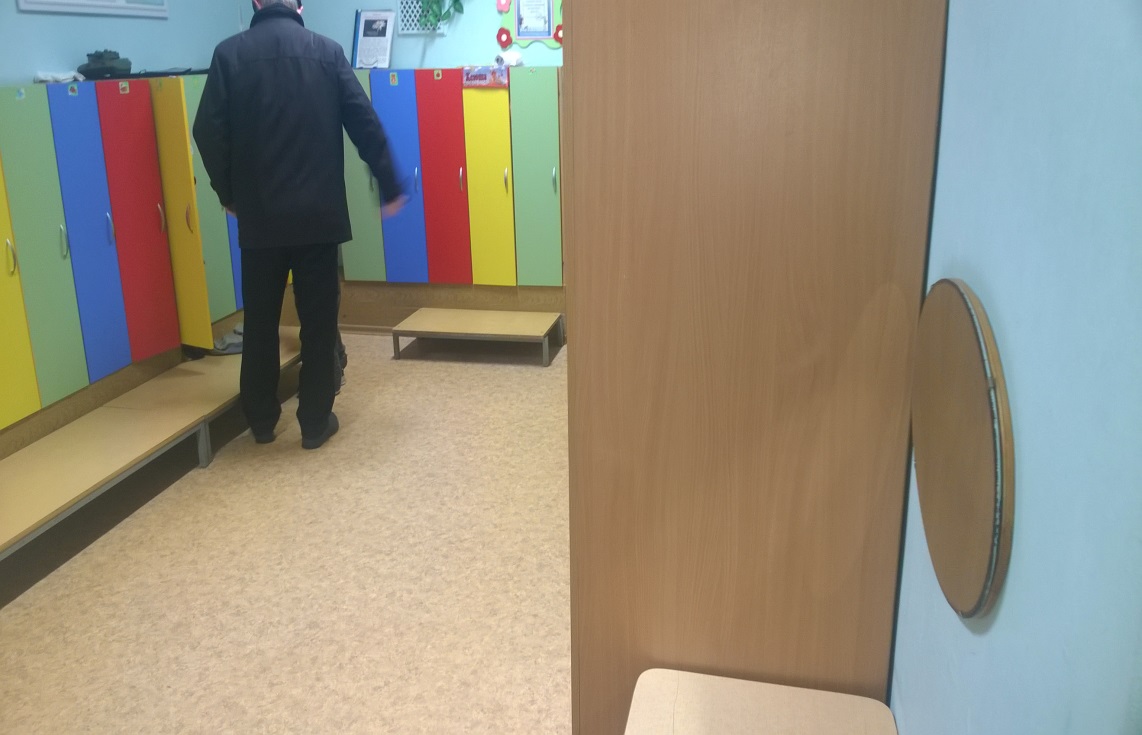 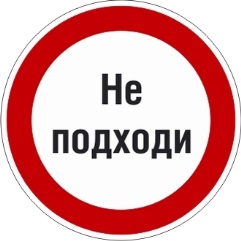 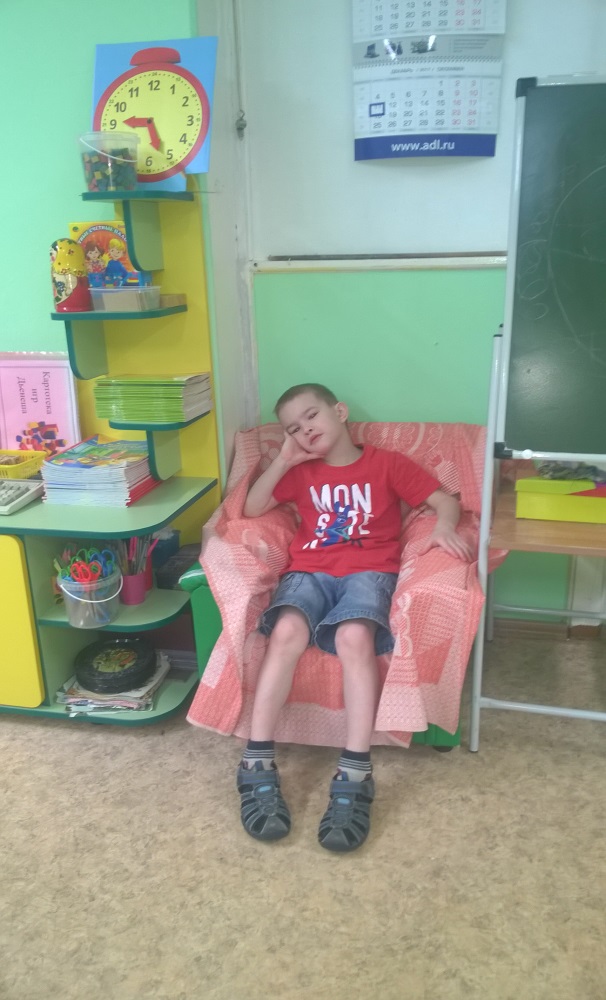 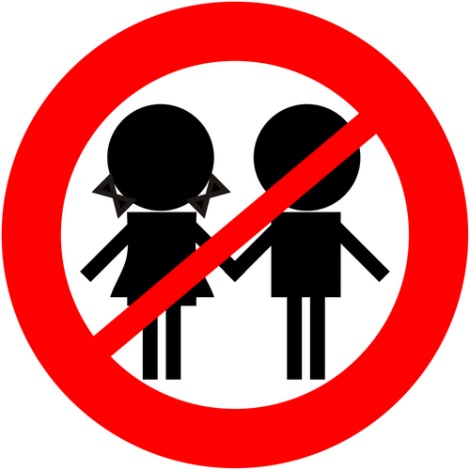 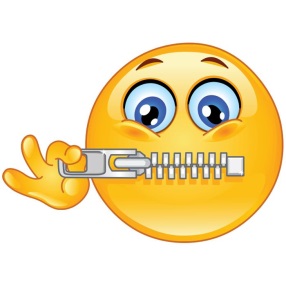 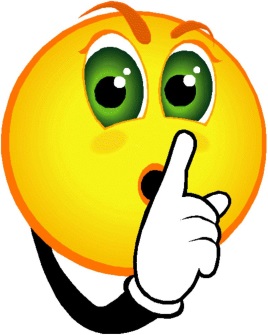 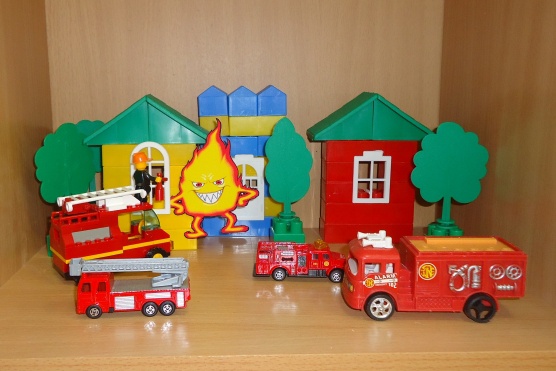 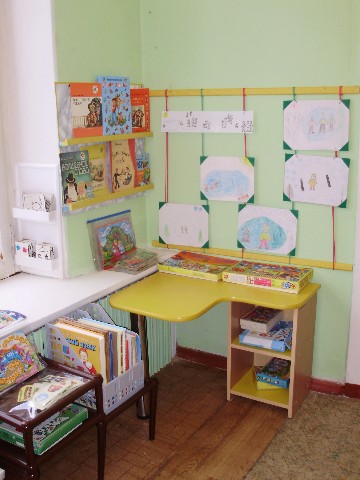 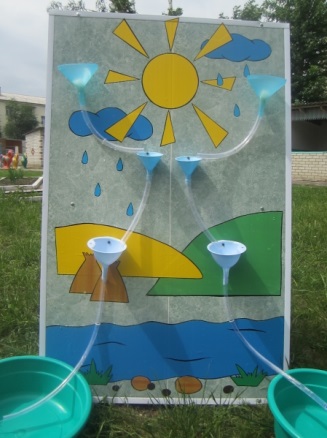 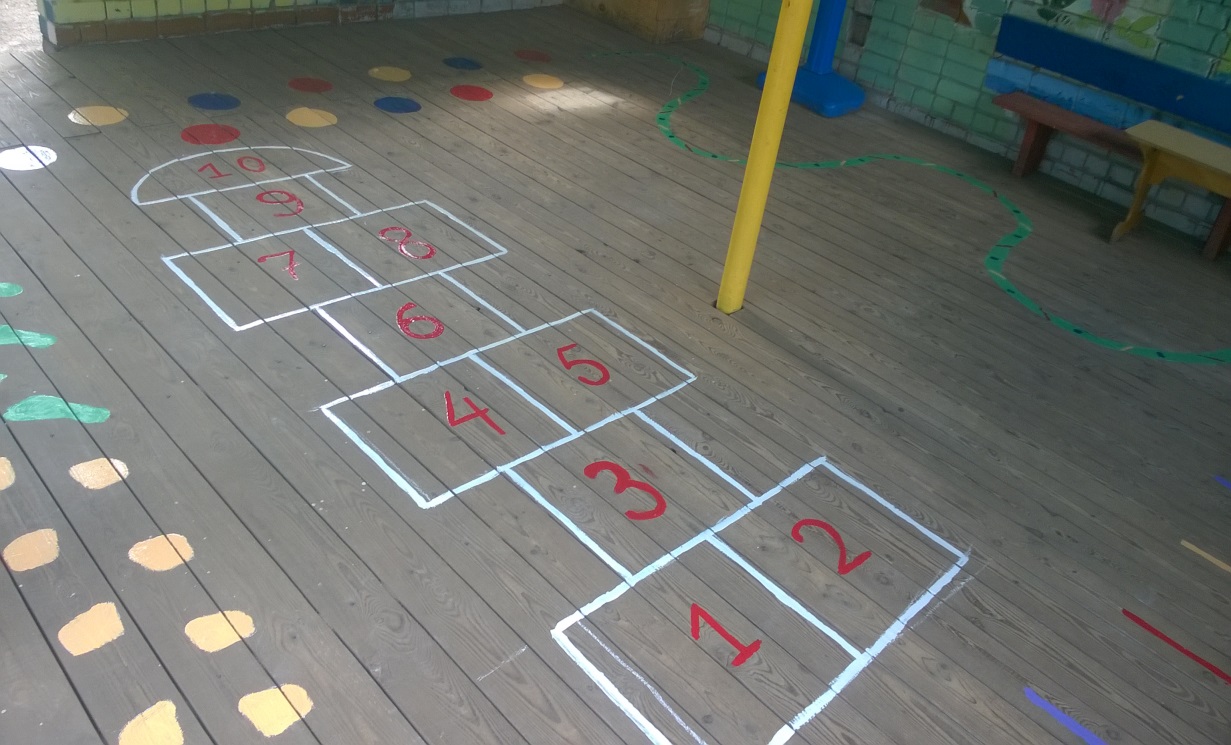 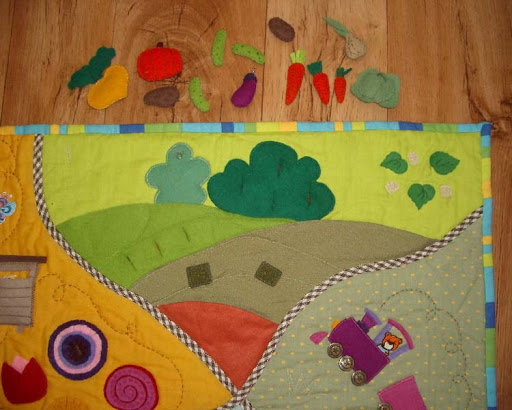 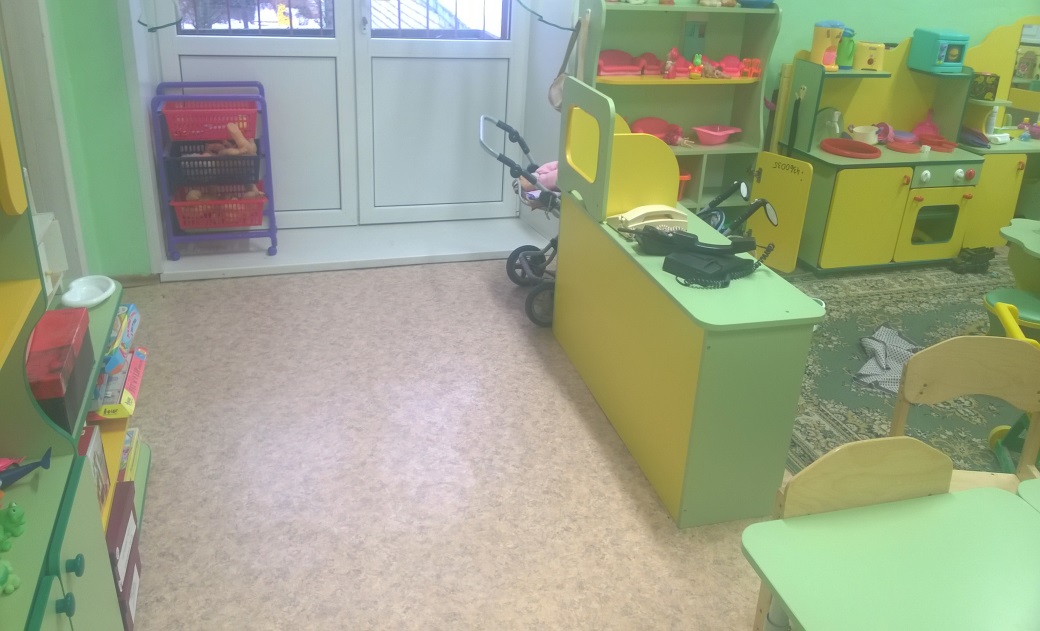 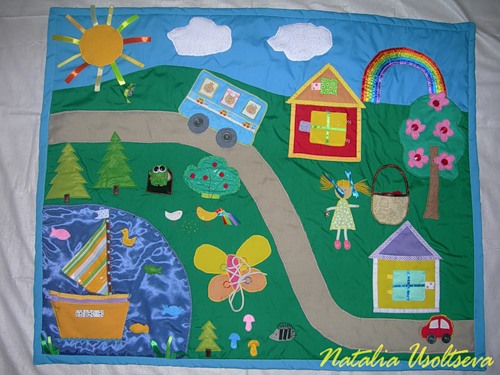 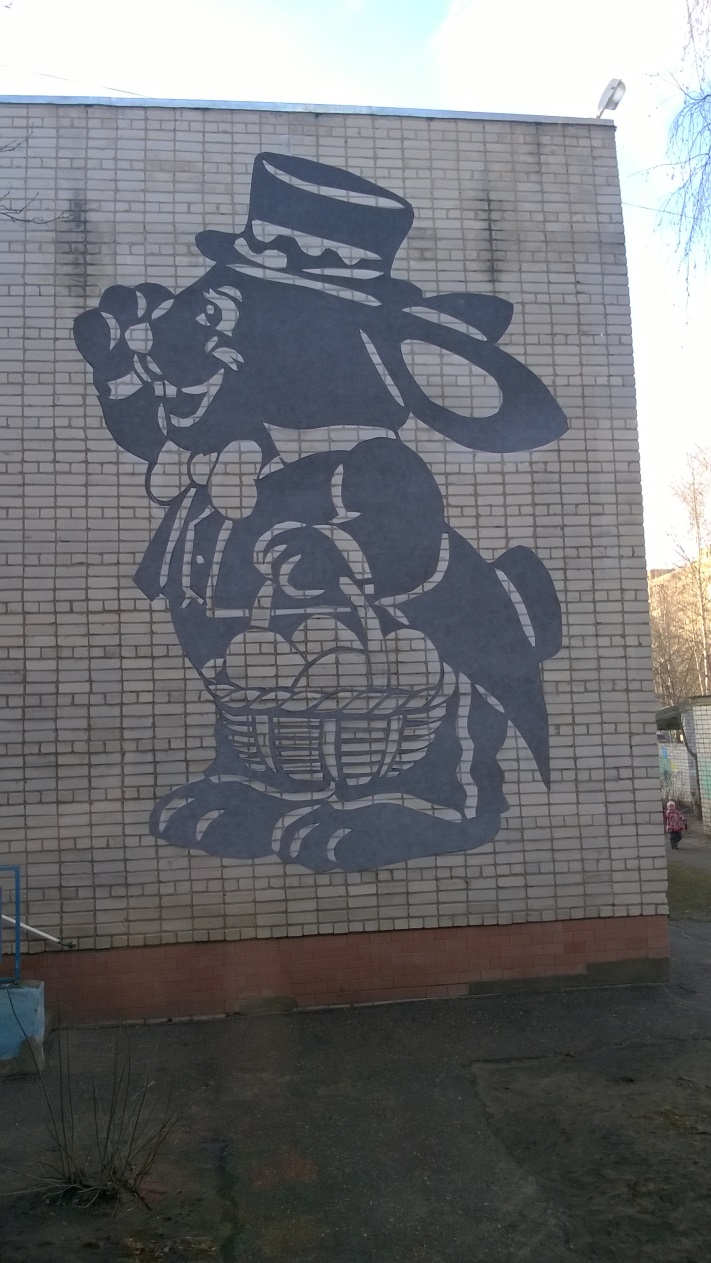 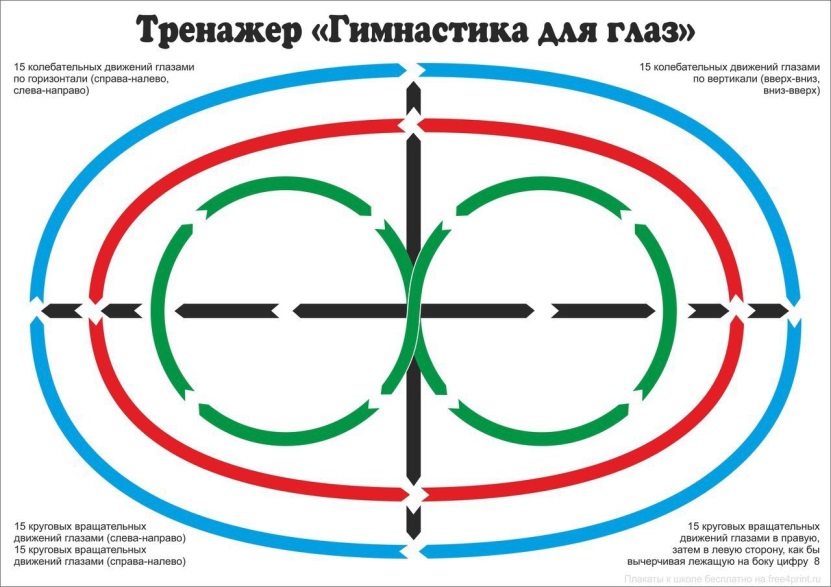 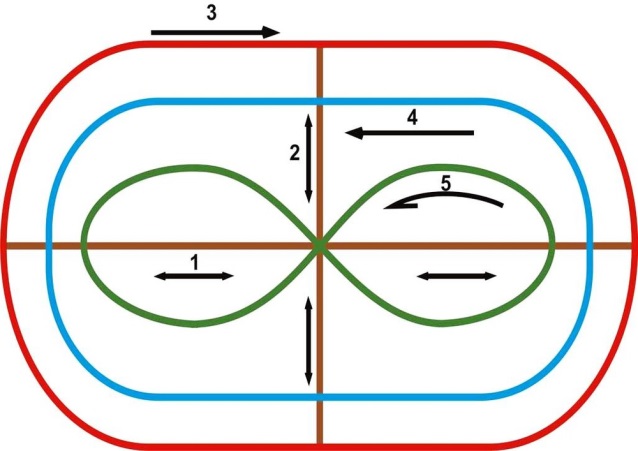 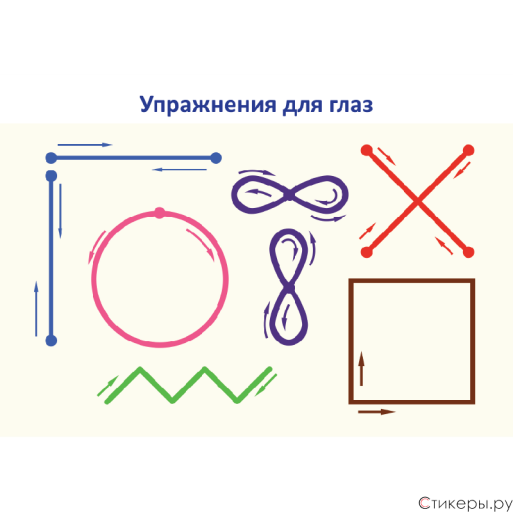 спасибо за внимание
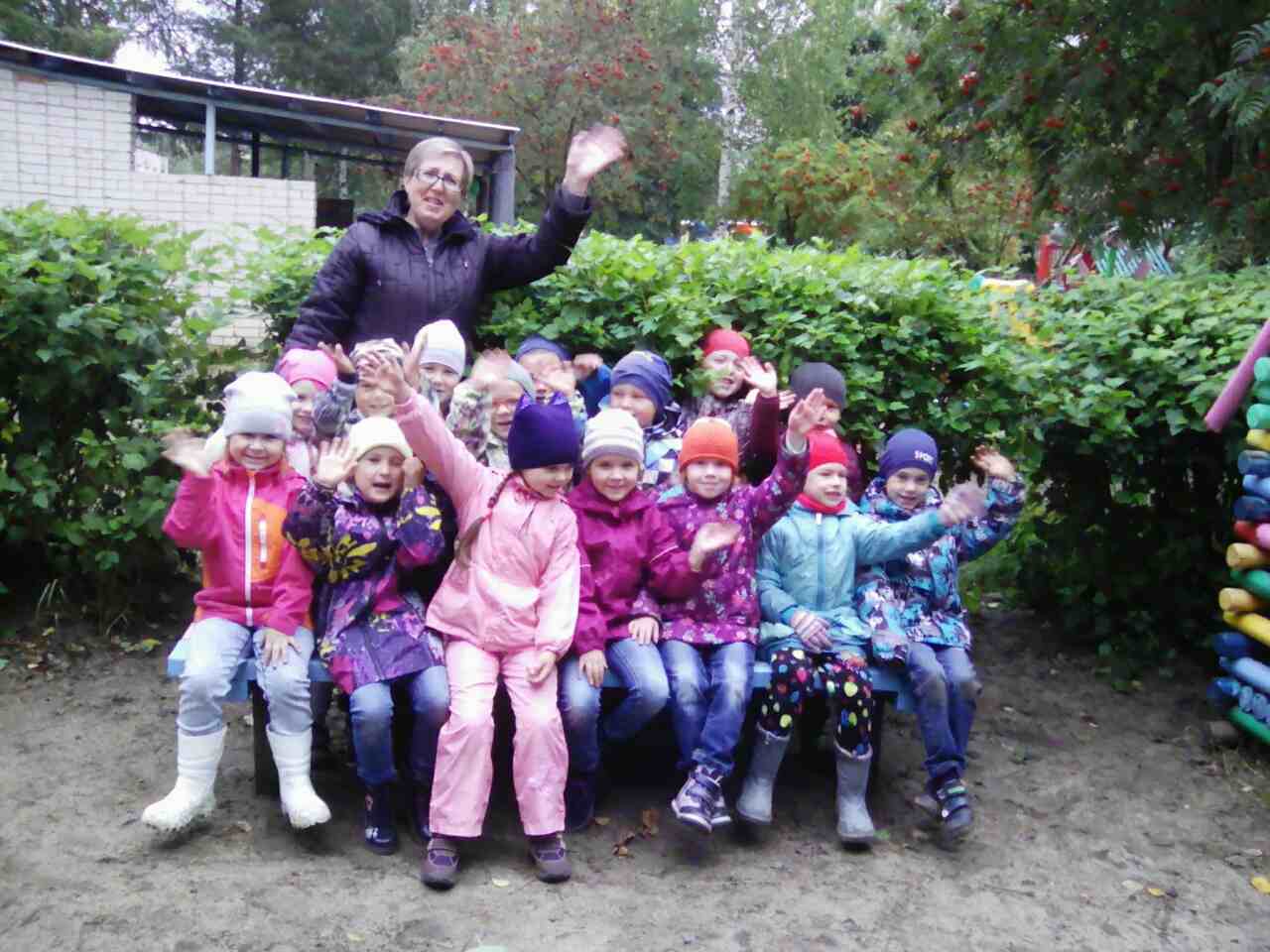